PHILIPS
Računalo i ja
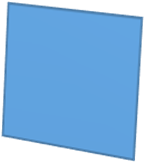 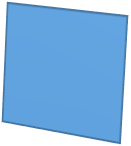 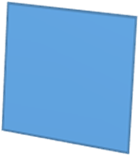 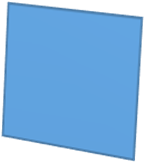 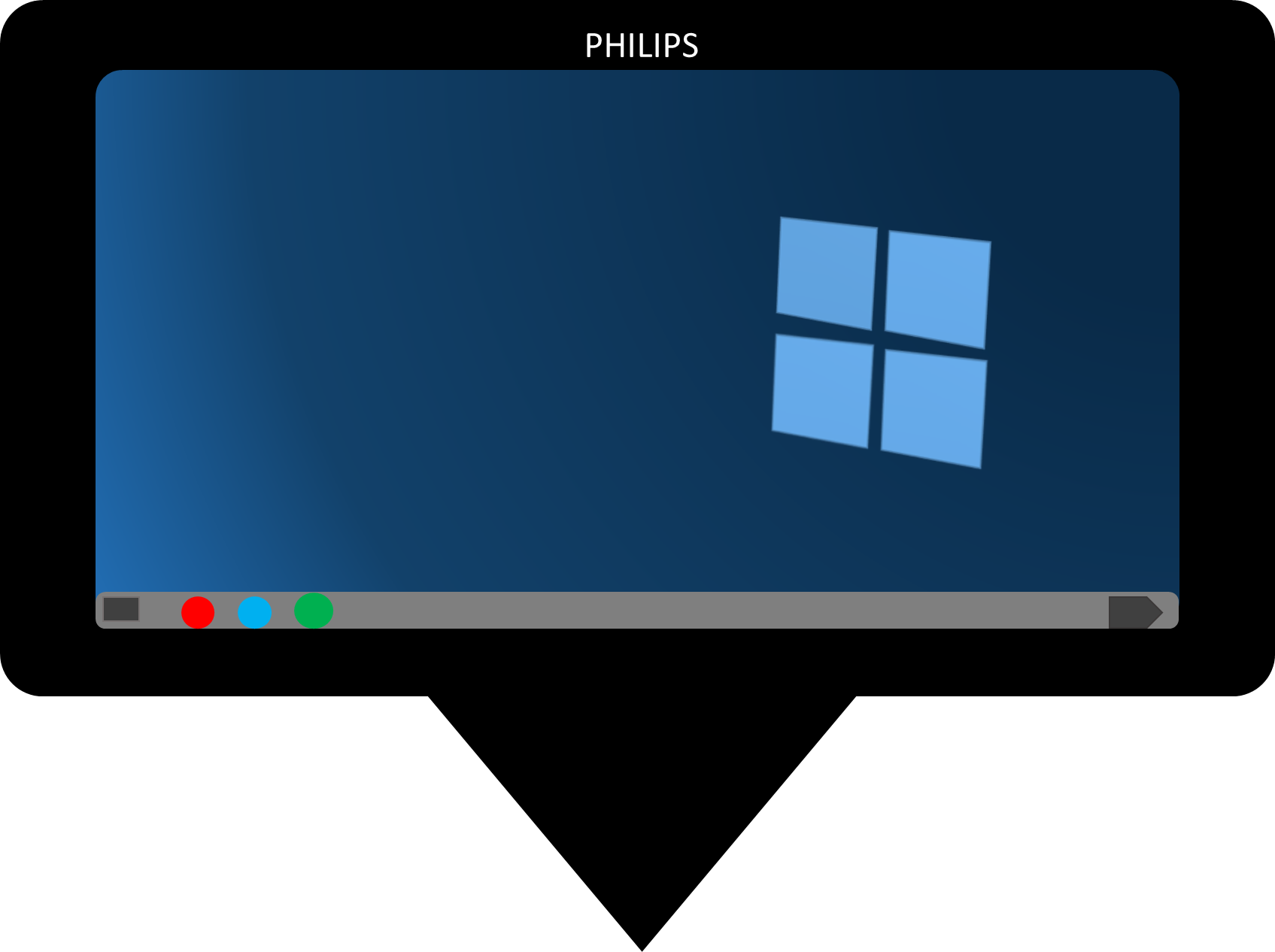 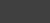 DVD
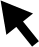 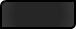 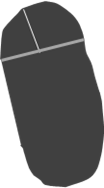 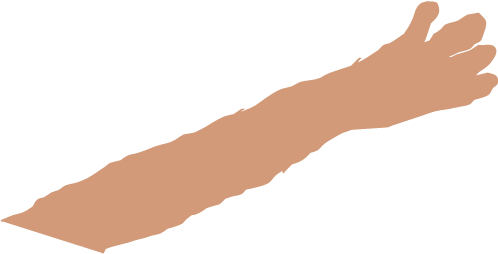 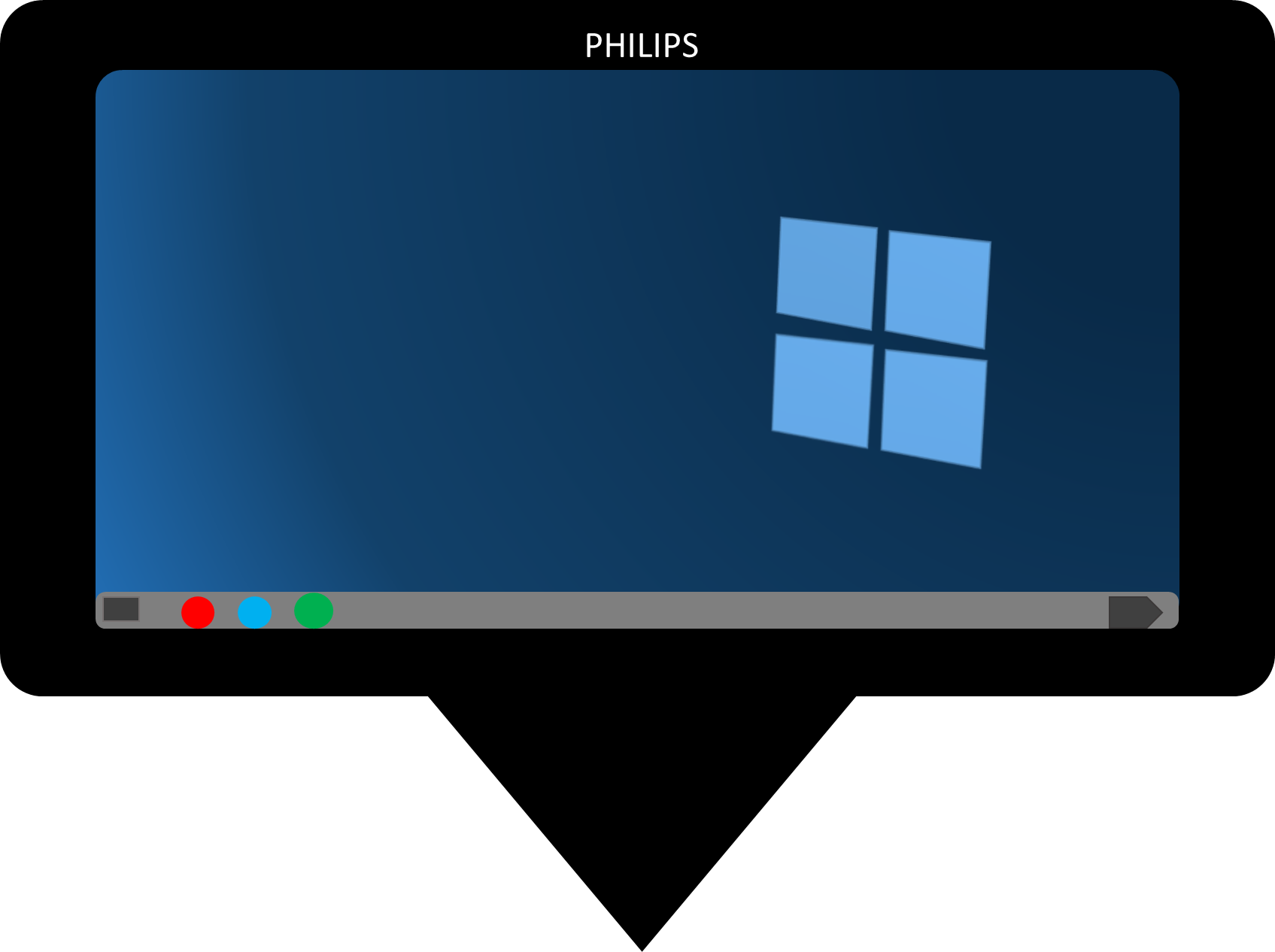 //:htp-youtube.com
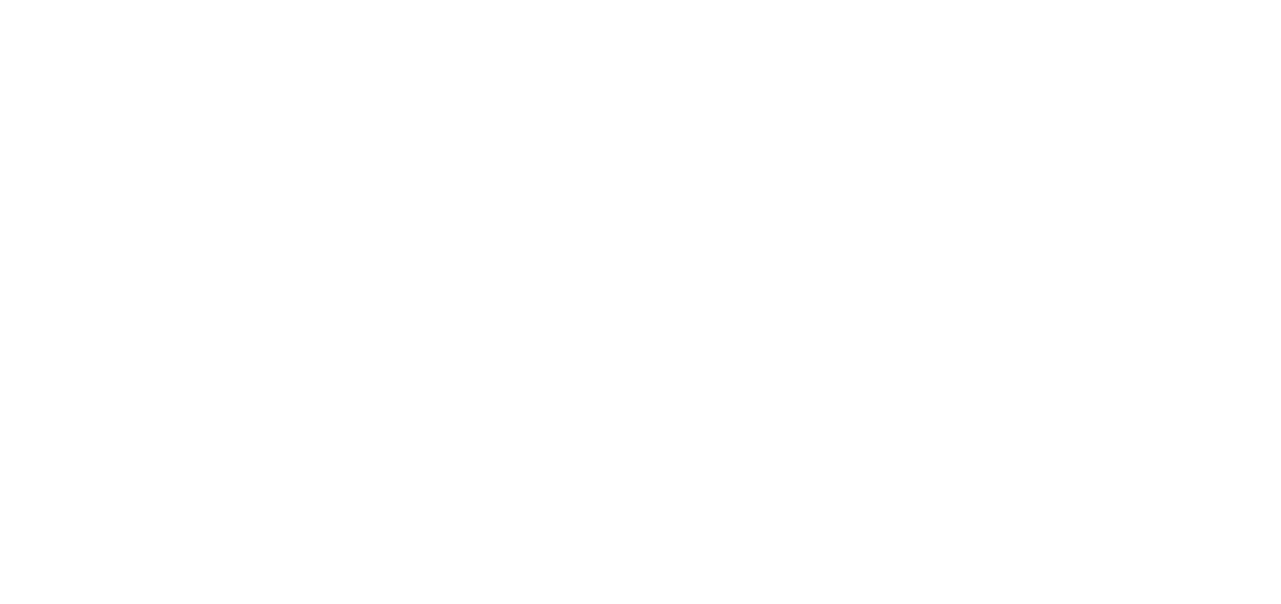 You Tube
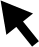 Smiješni video 1
Natjecanje u streličarstvu
Sunčev sustav
Put u svemir
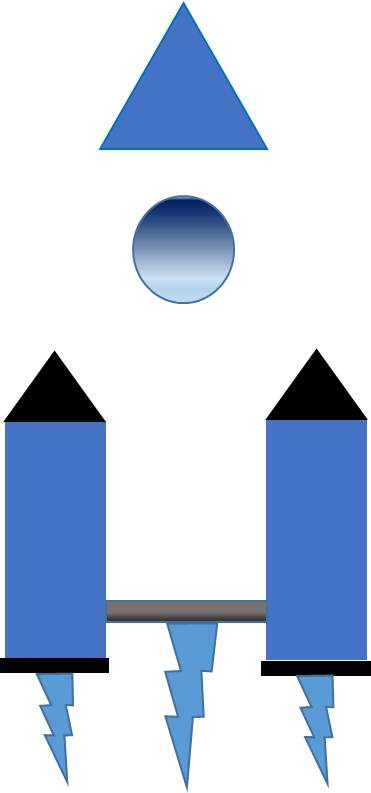 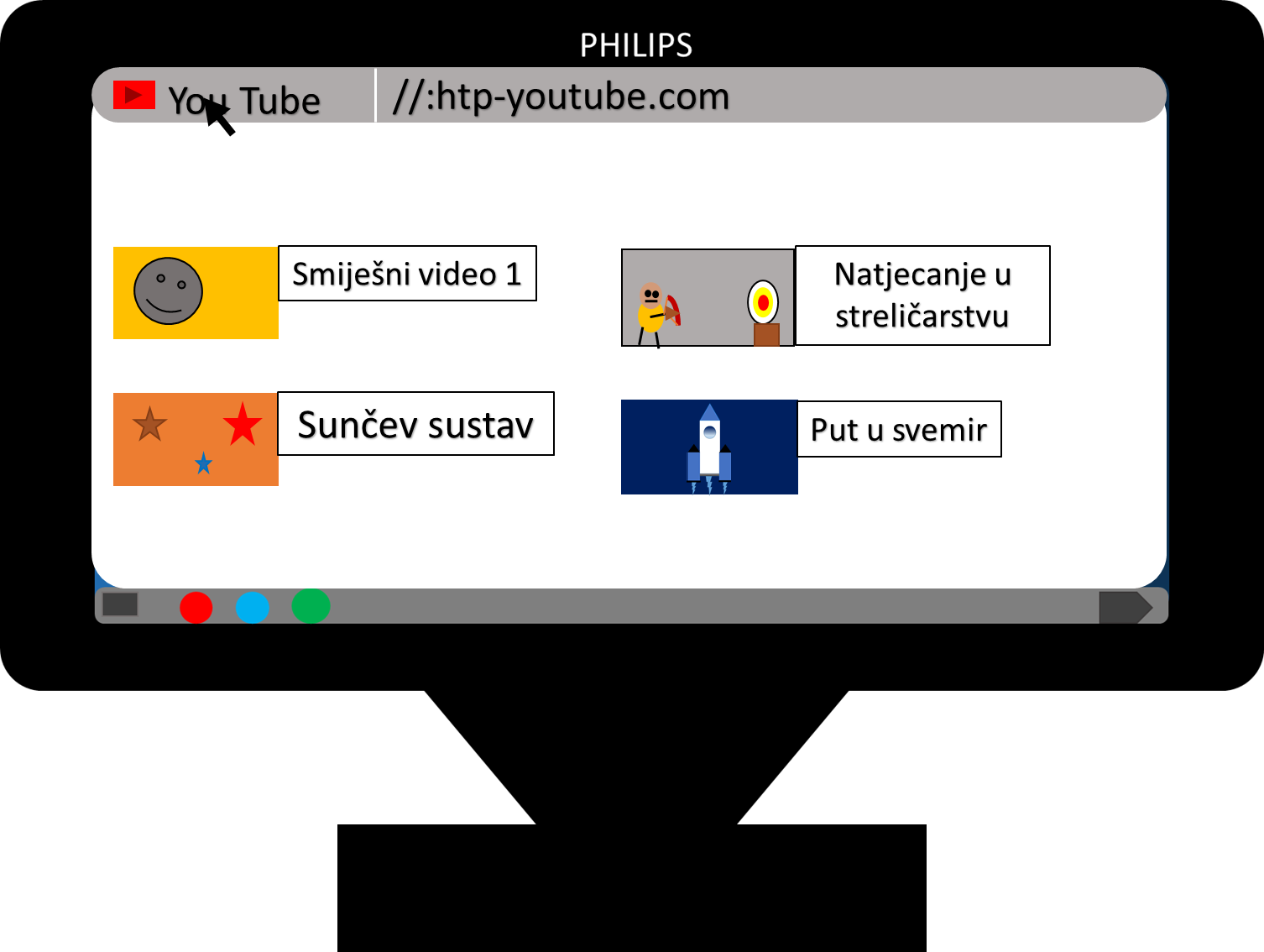 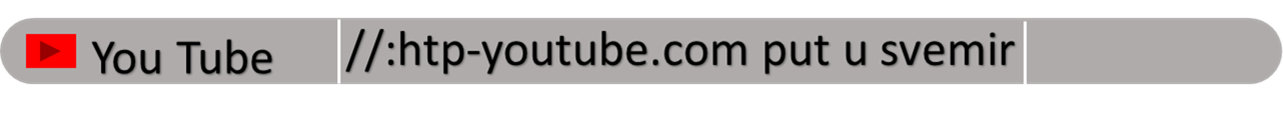 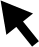 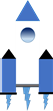 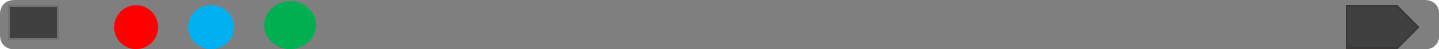 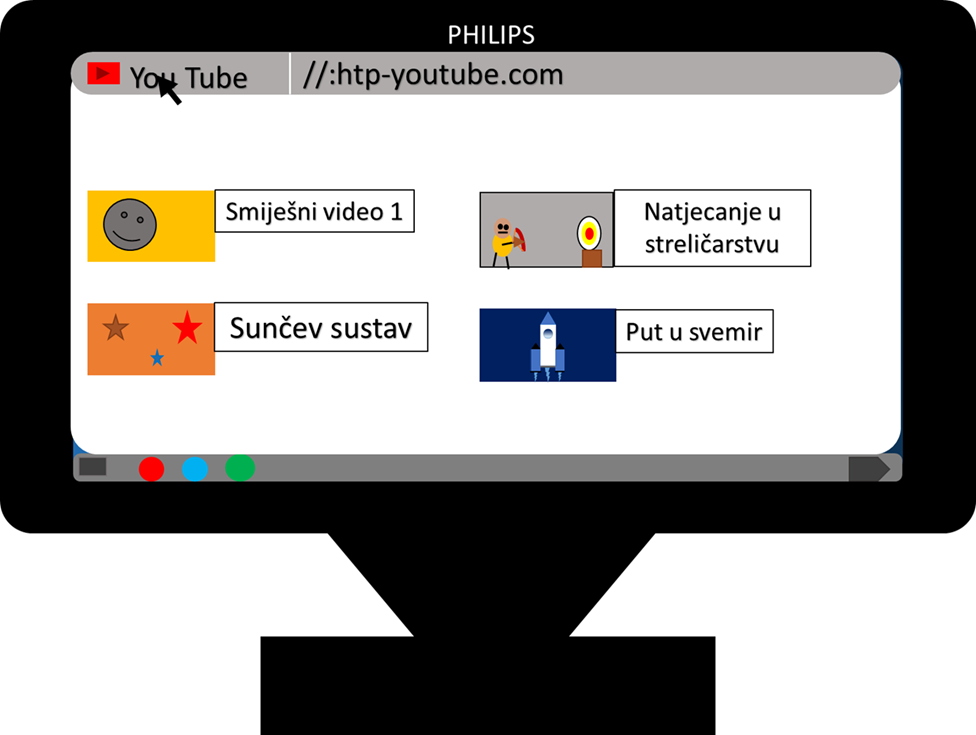 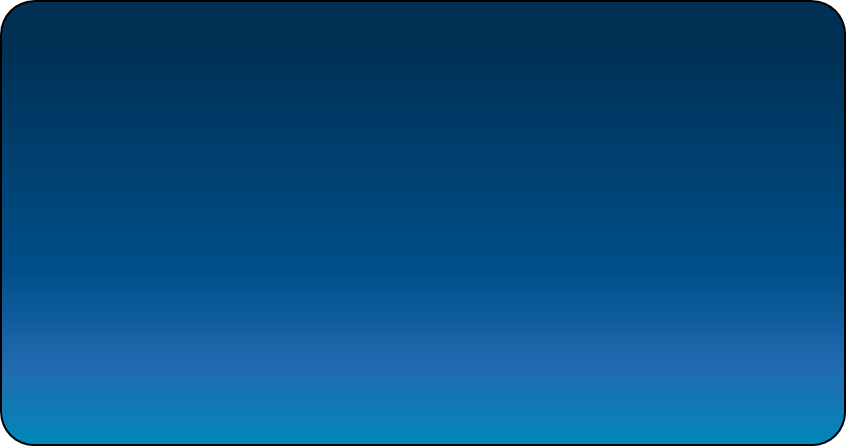 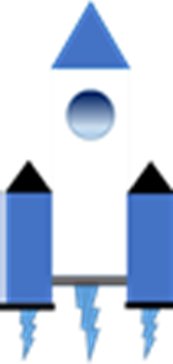 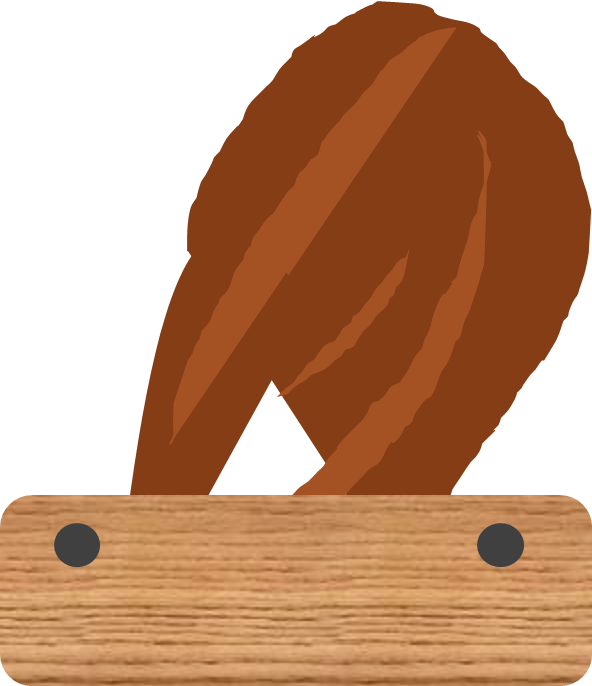 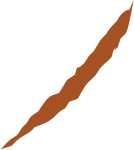 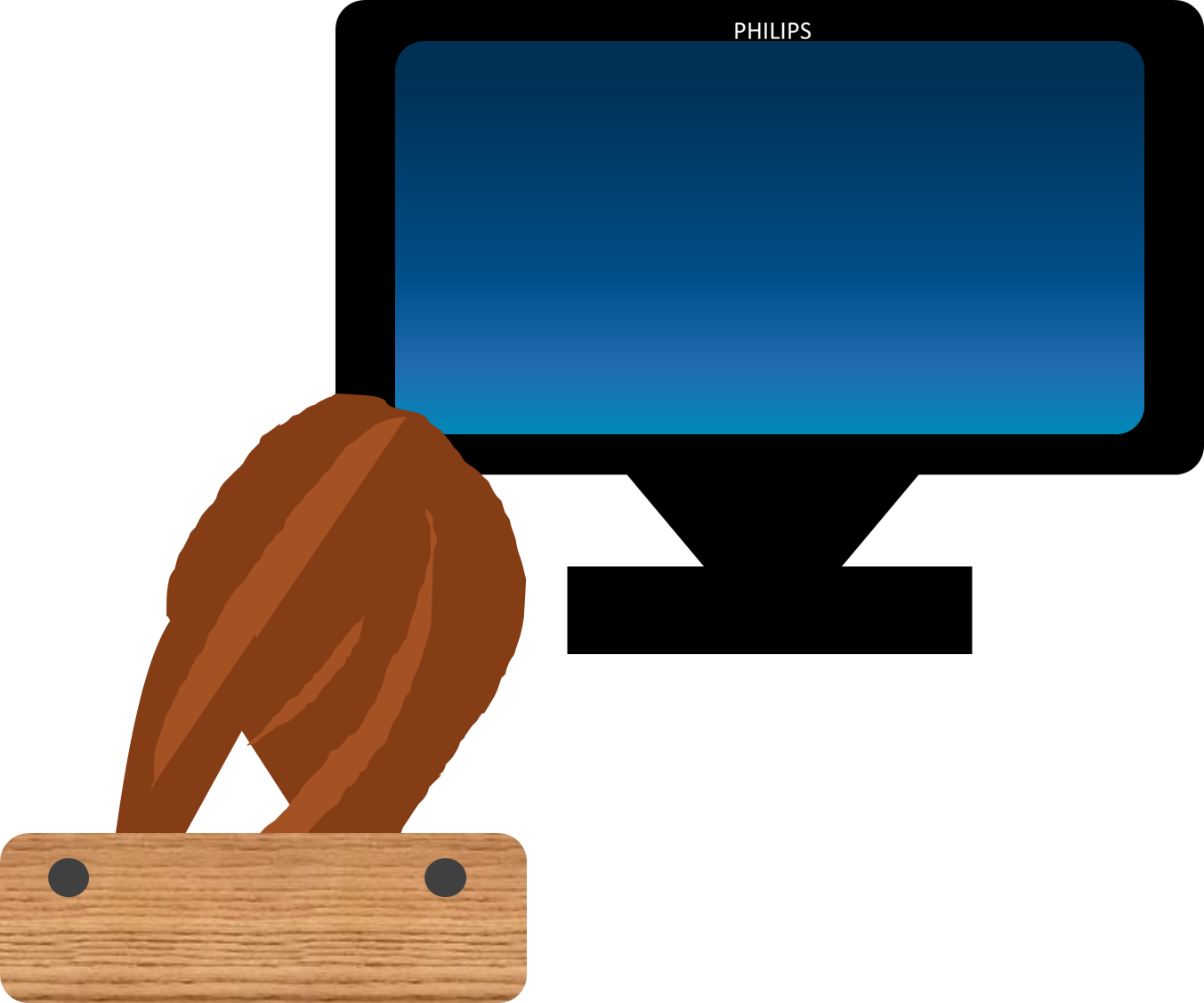 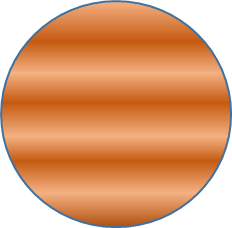 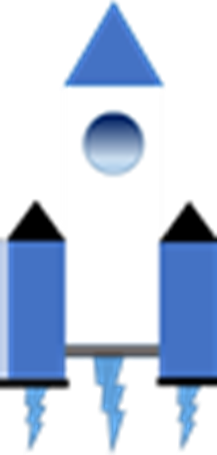 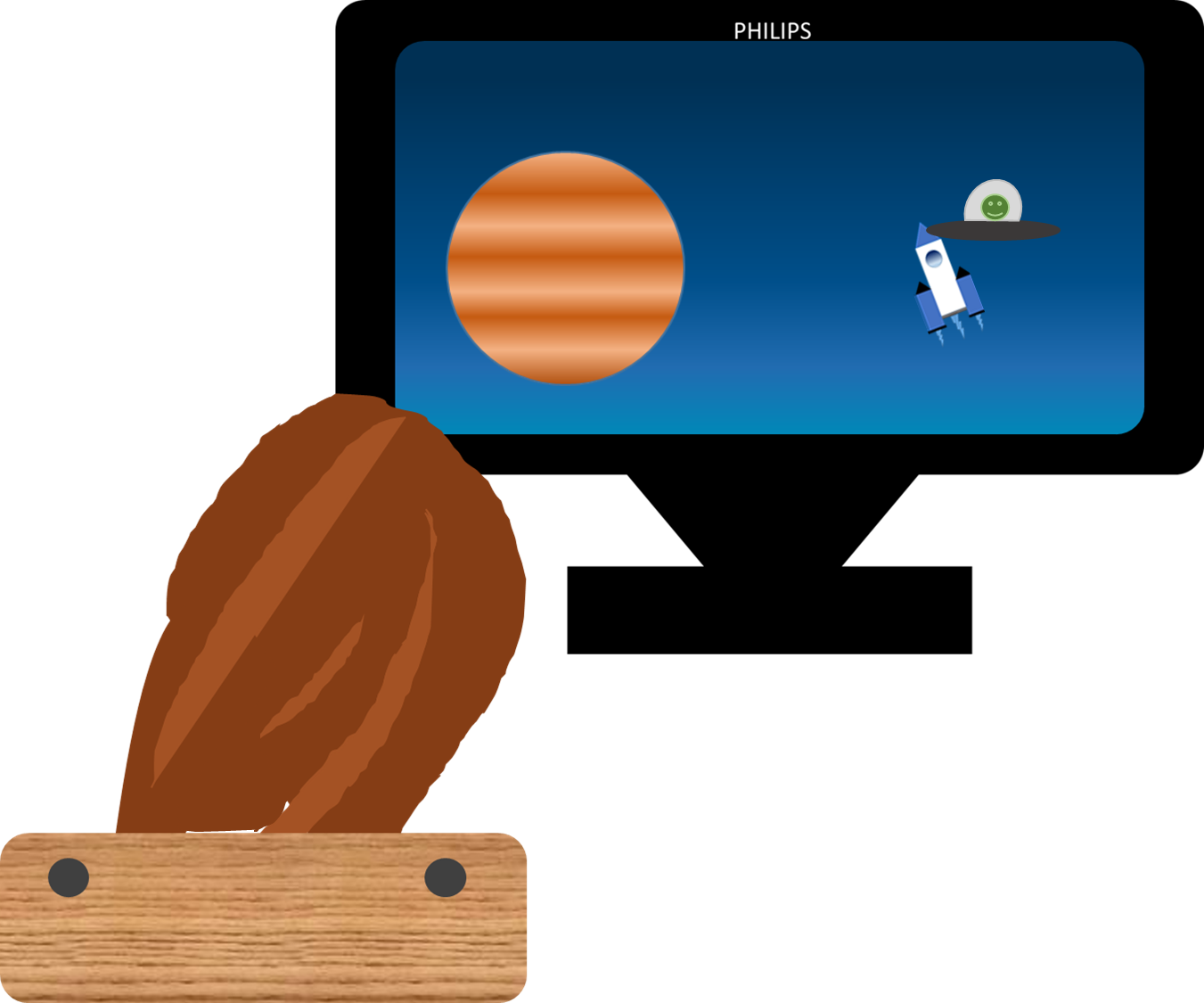 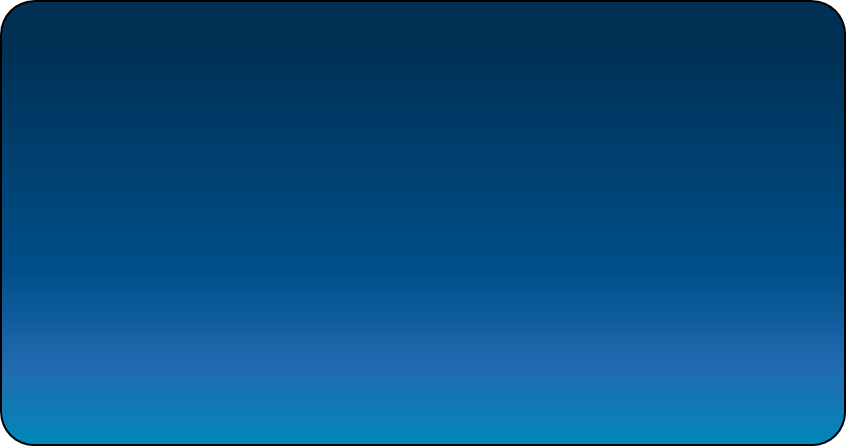 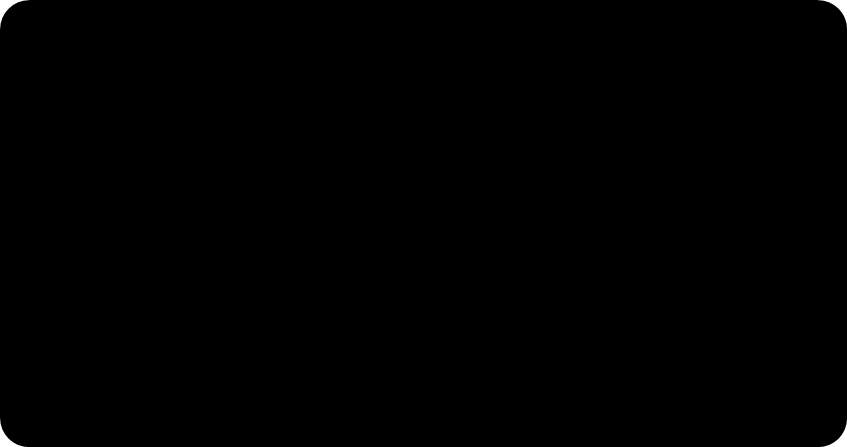 KRAJ
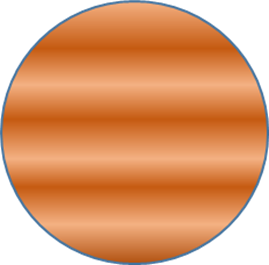 KRAJ
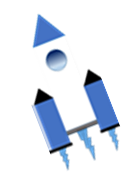 NASTAVIT ĆE SE